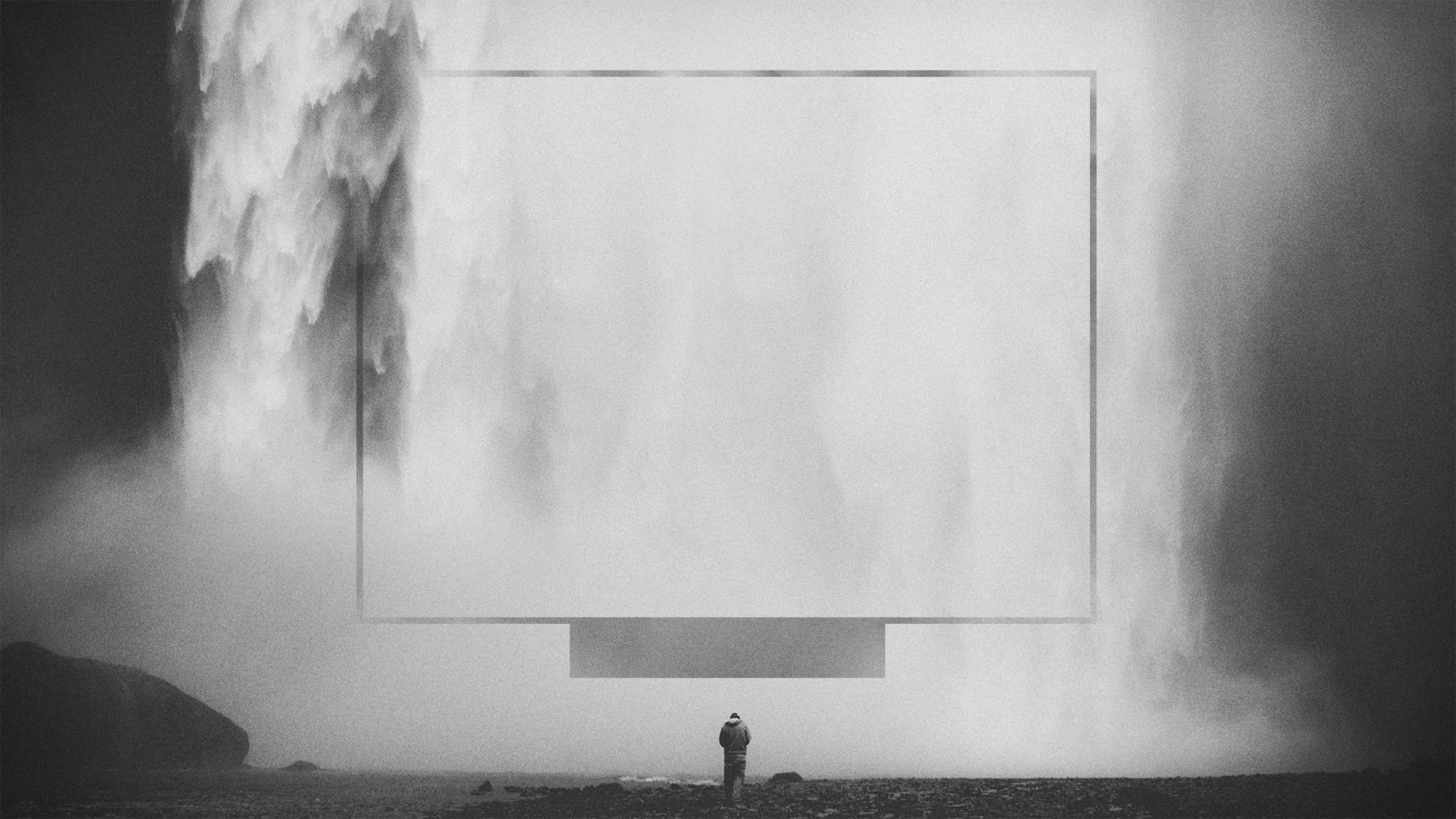 the blessing of CERTAINTY
2Peter 1.10-11
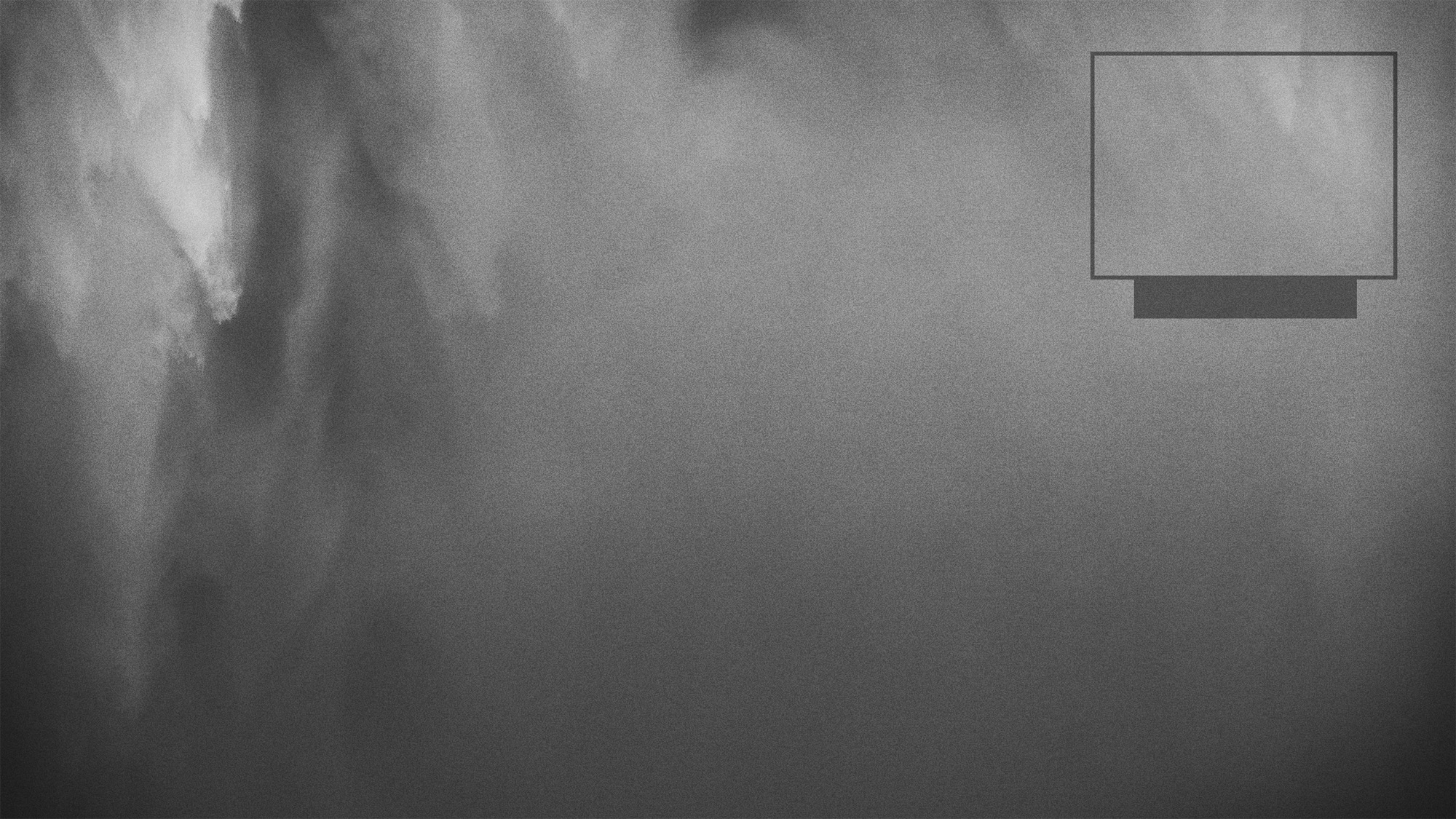 the blessing 
of CERTAINTY
2Peter 1.10-11
Our God has always given assurance:
To Joshua (Joshua 1.3-9; 6.2)
To David (Psalm 10,11)
To the Messiah (Psalm 22)
To the persecuted (Revelation 6-7)
Because He is on our side! (Matthew 25.34,41)
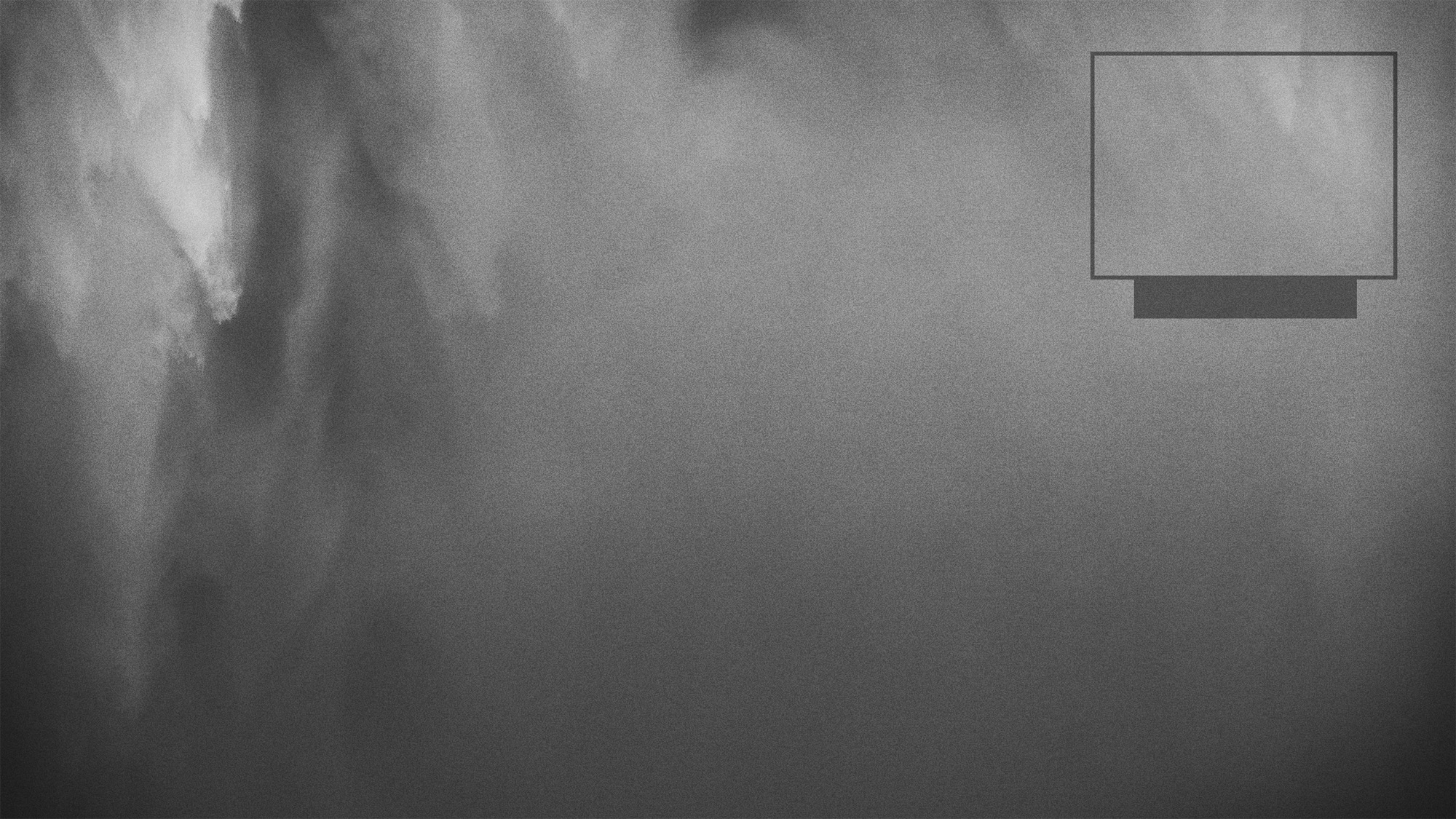 the blessing 
of CERTAINTY
2Peter 1.10-11
Why we have assurance:
Our assurance is active, not passive
Because we are becoming just like Him
Those like Him will be with Him!